from 
Quantum metrological precision bounds 
to 
Quantum computation speed-up limits
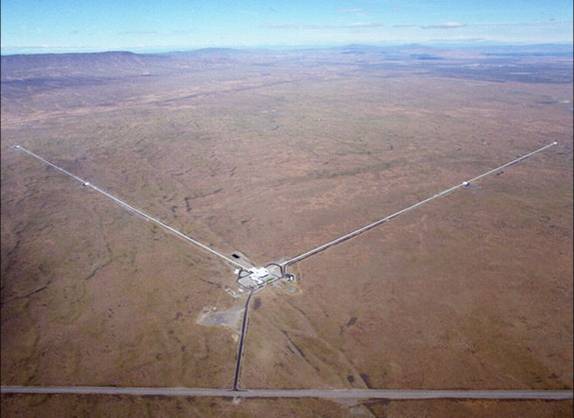 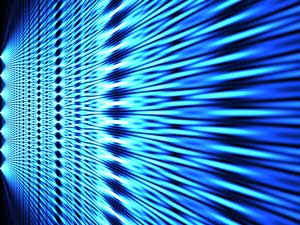 R. Demkowicz-Dobrzański, M. Markiewicz 
Faculty of Physics, University of Warsaw, Poland
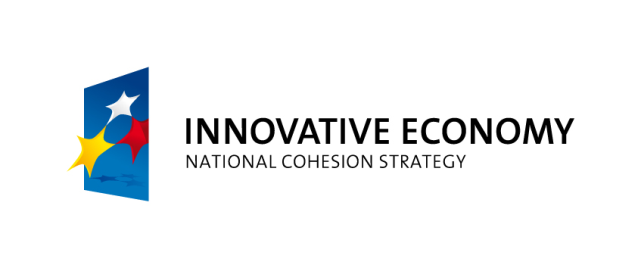 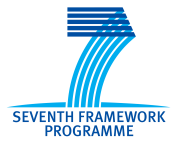 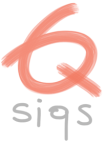 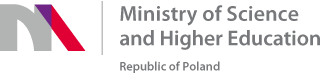 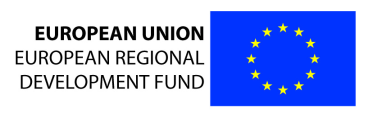 [Speaker Notes: Quantum computer = big interferometer]
Quantum metrology
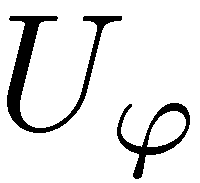 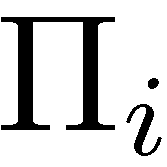 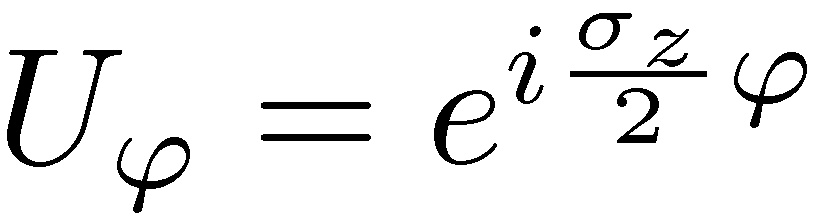 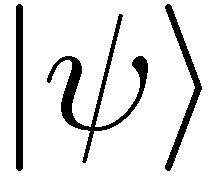 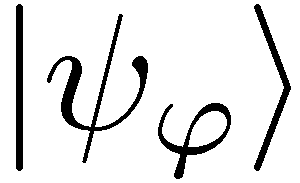 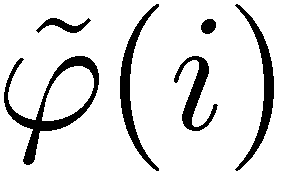 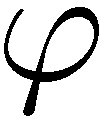 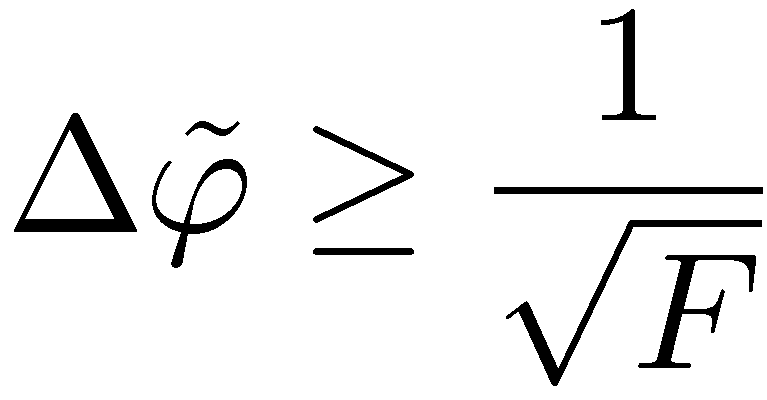 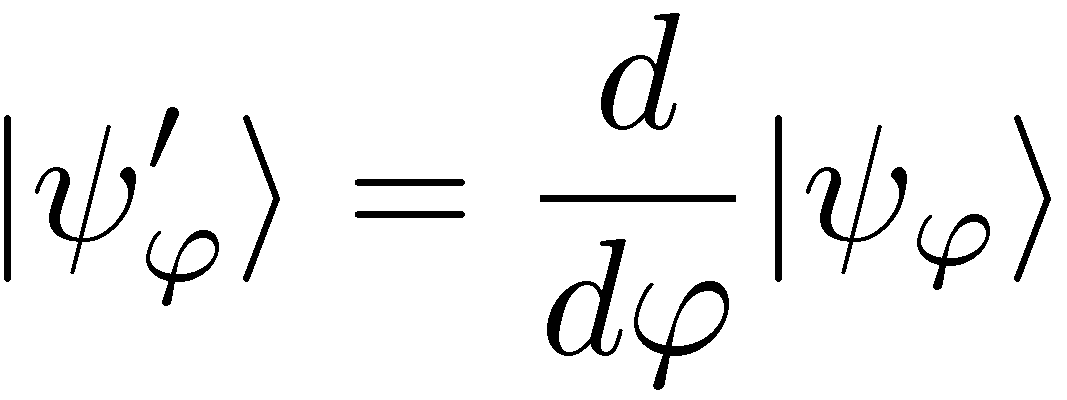 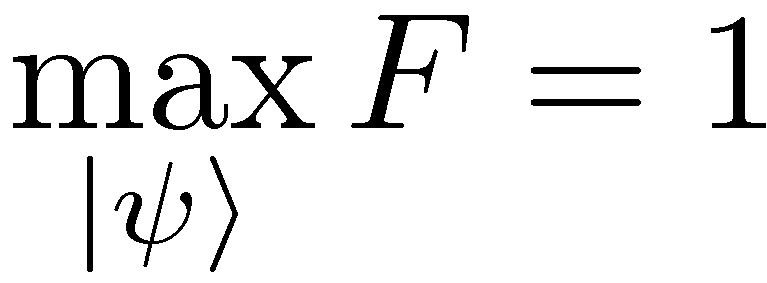 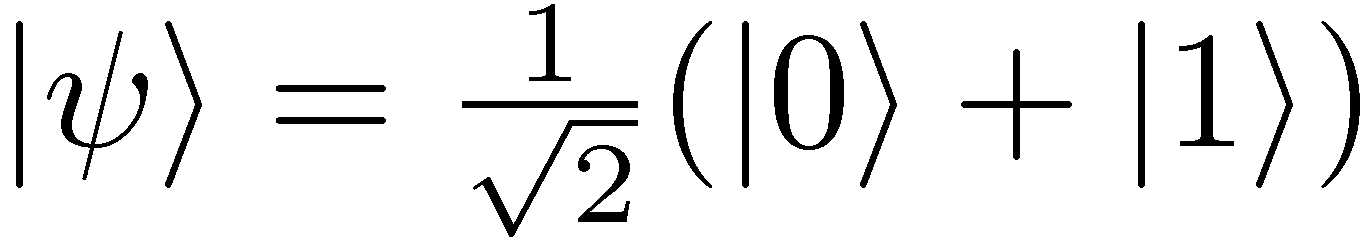 Quantum Fisher Information
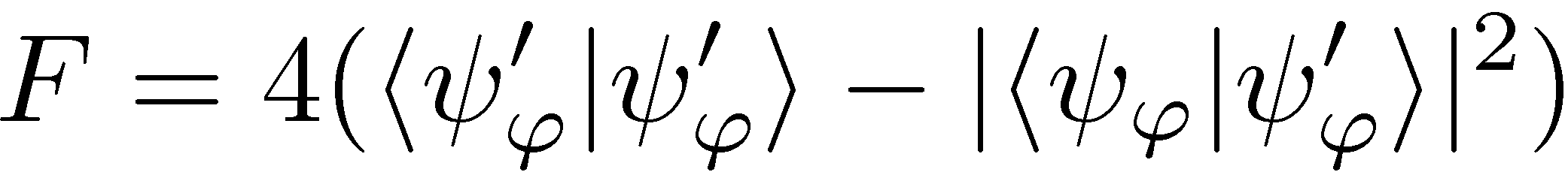 Standard quantum metrology
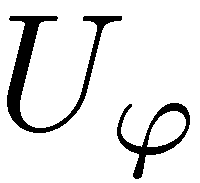 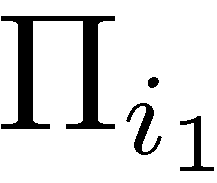 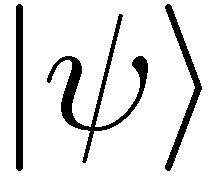 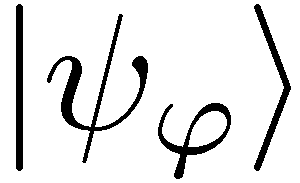 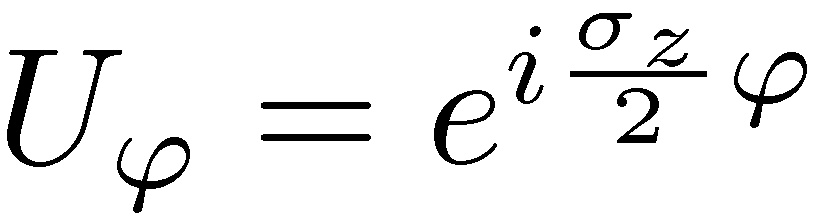 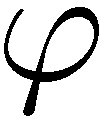 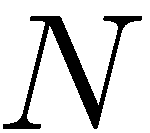 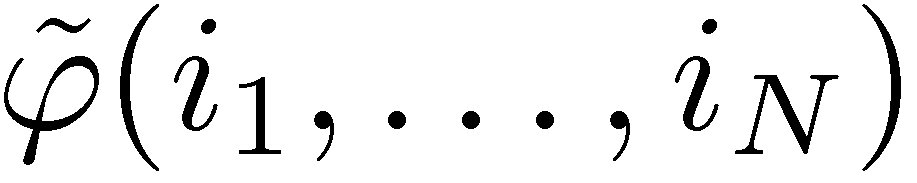 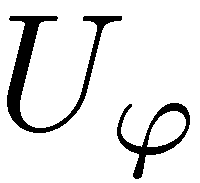 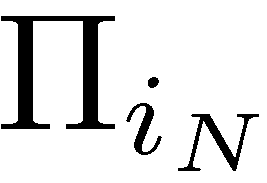 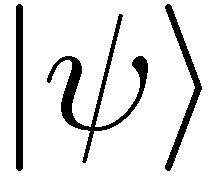 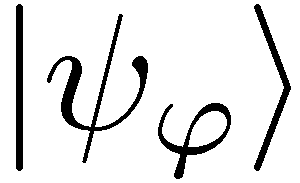 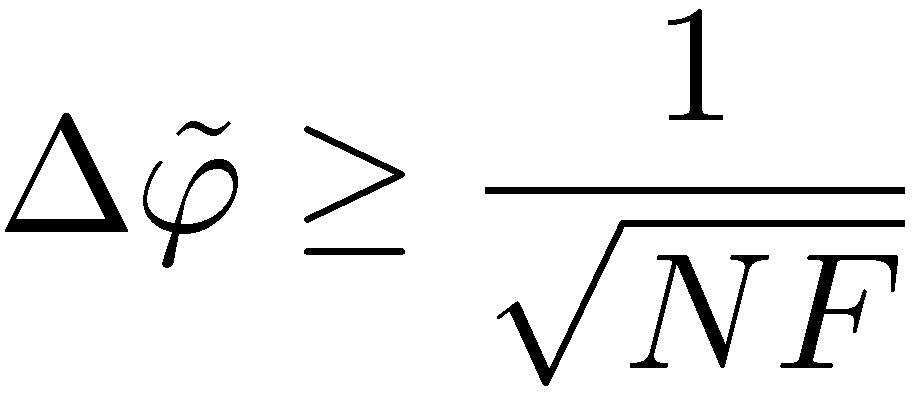 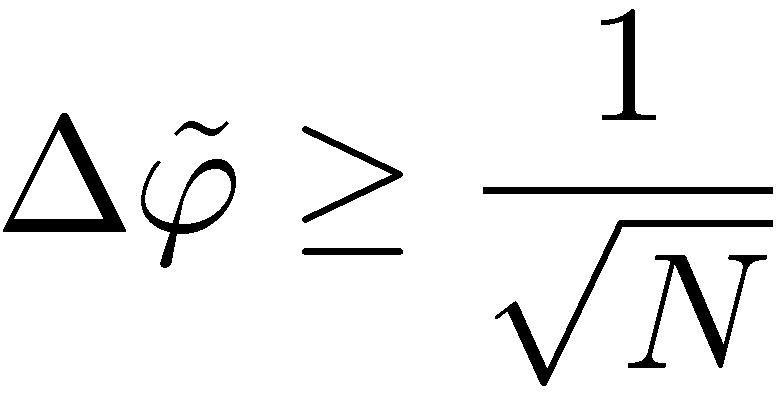 standard scaling
Entanglement-enhanced metrology
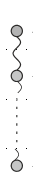 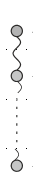 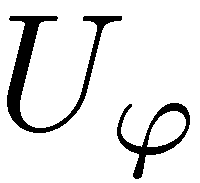 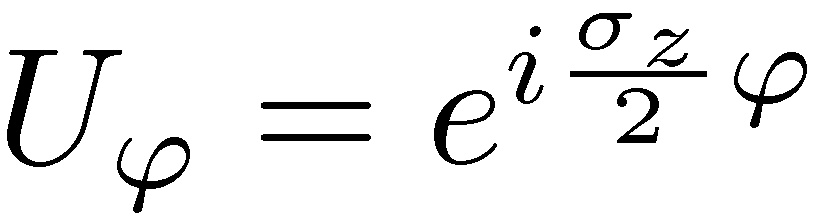 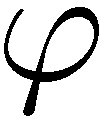 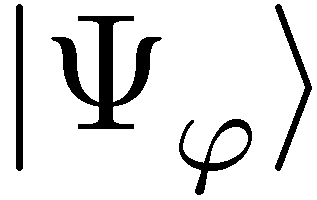 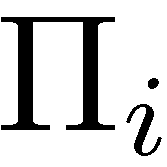 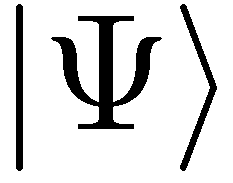 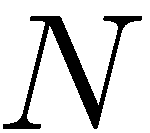 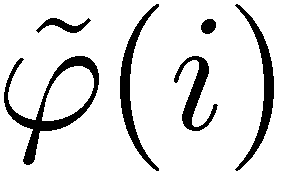 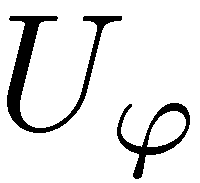 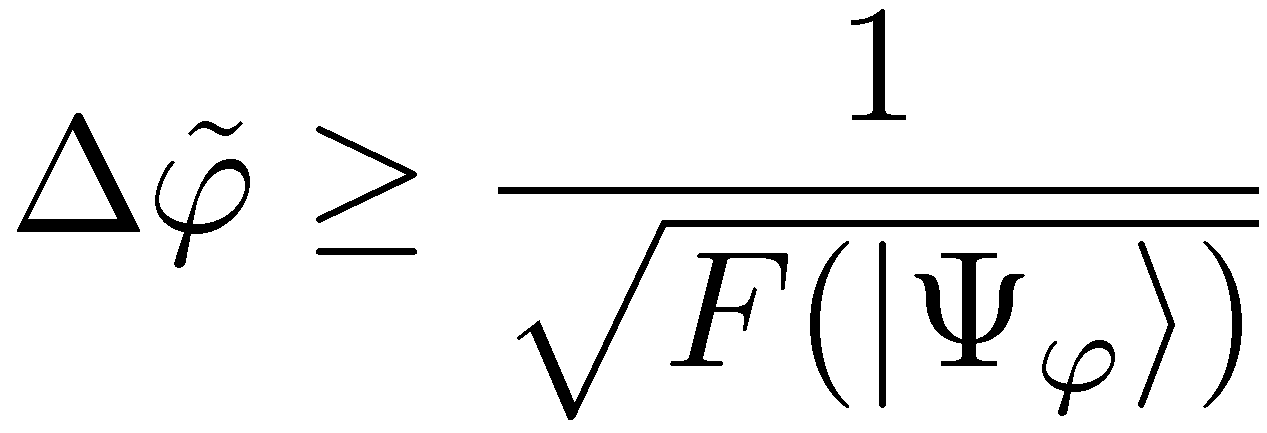 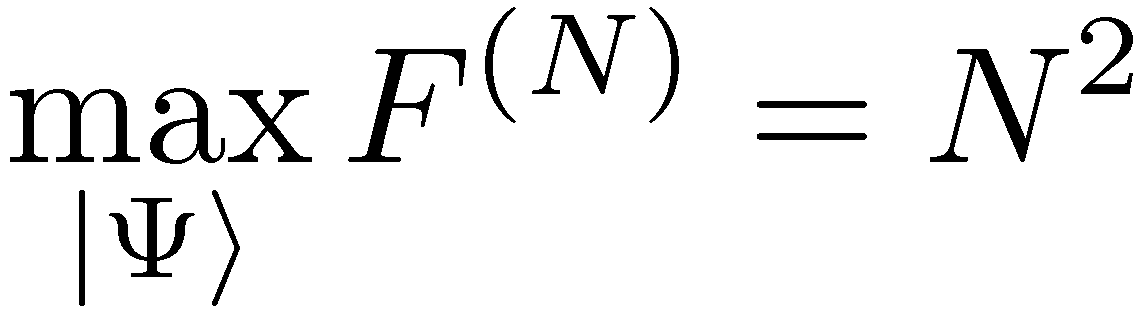 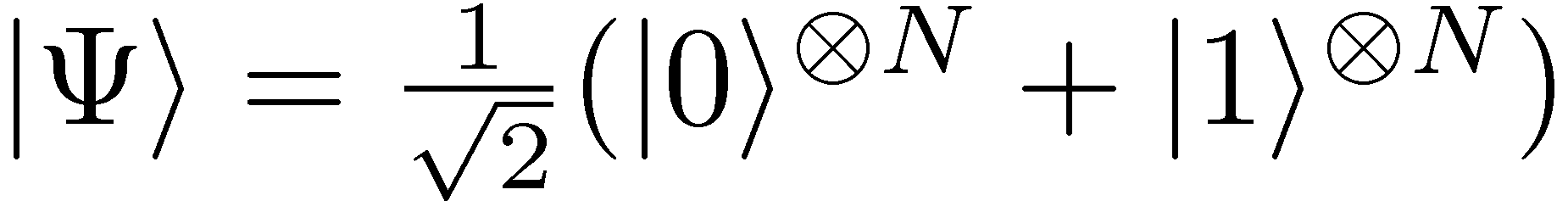 quadratic precision enhancement
Coherence will also do…
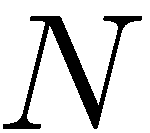 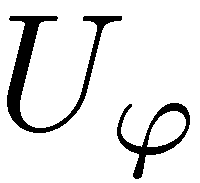 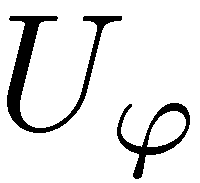 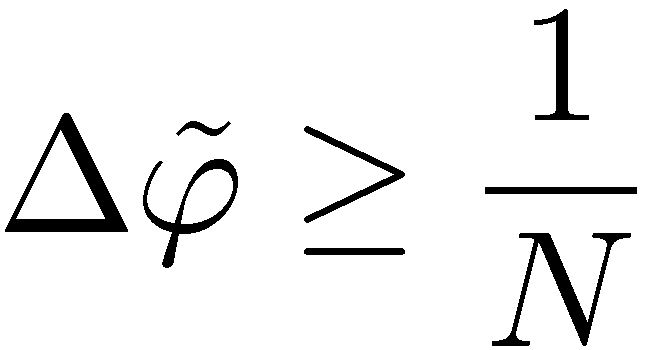 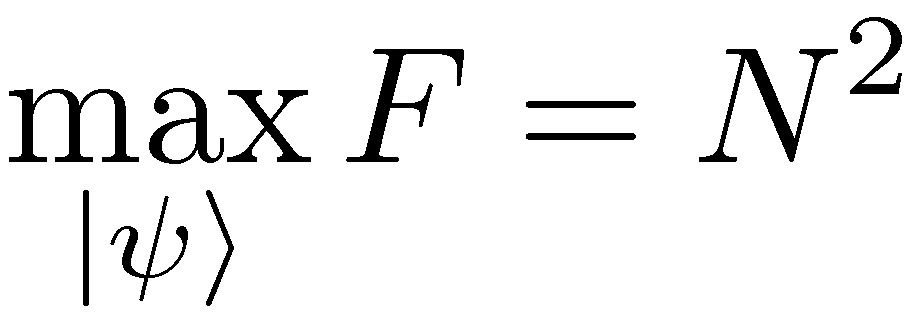 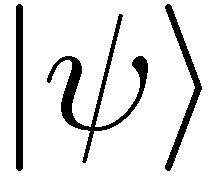 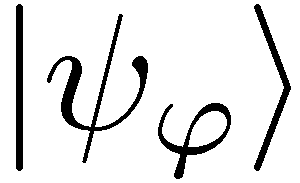 The most general scheme (adaptive, ancilla assisted)…
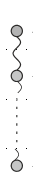 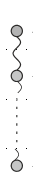 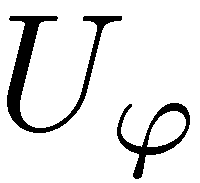 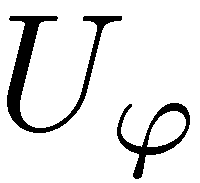 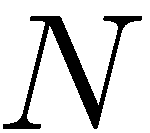 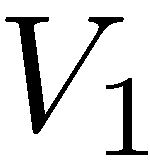 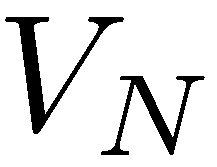 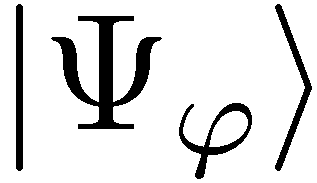 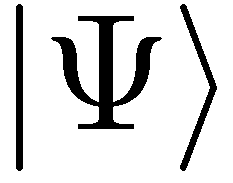 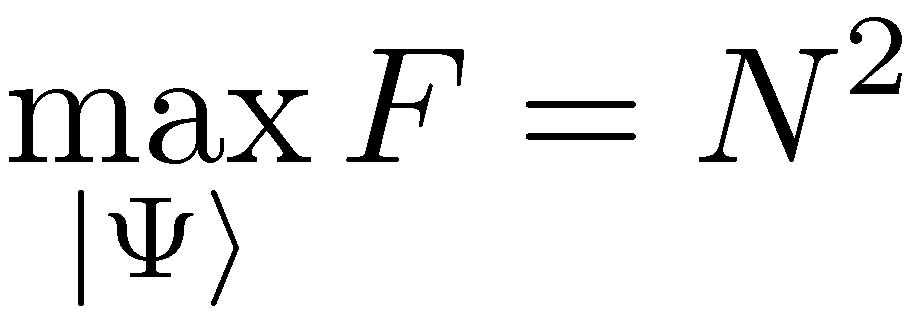 If the number of channel uses is a resource, entanglement is useless
V. Giovannetti, S. Lloyd, and L. Maccone, Phys. Rev. Lett. 96, 010401 (2006).
Frequency vs phase estimation
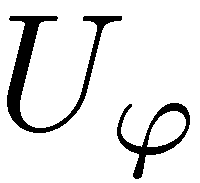 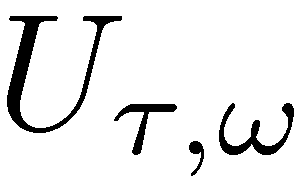 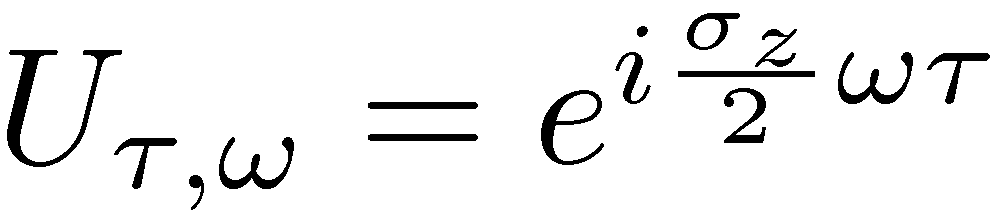 Estimate frequnecy, for total interrogation time T
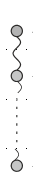 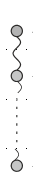 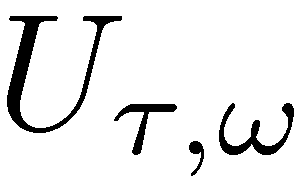 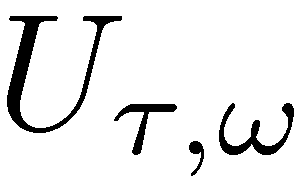 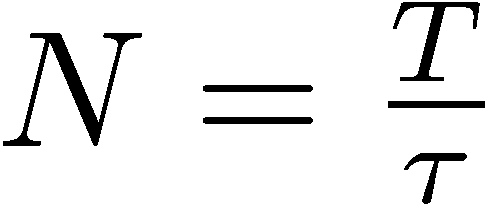 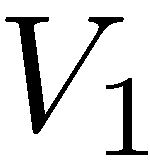 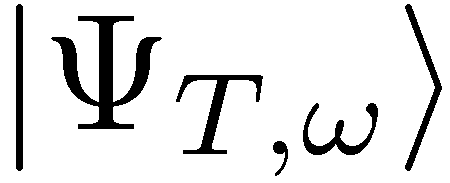 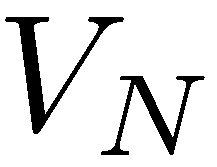 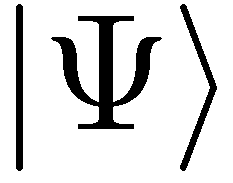 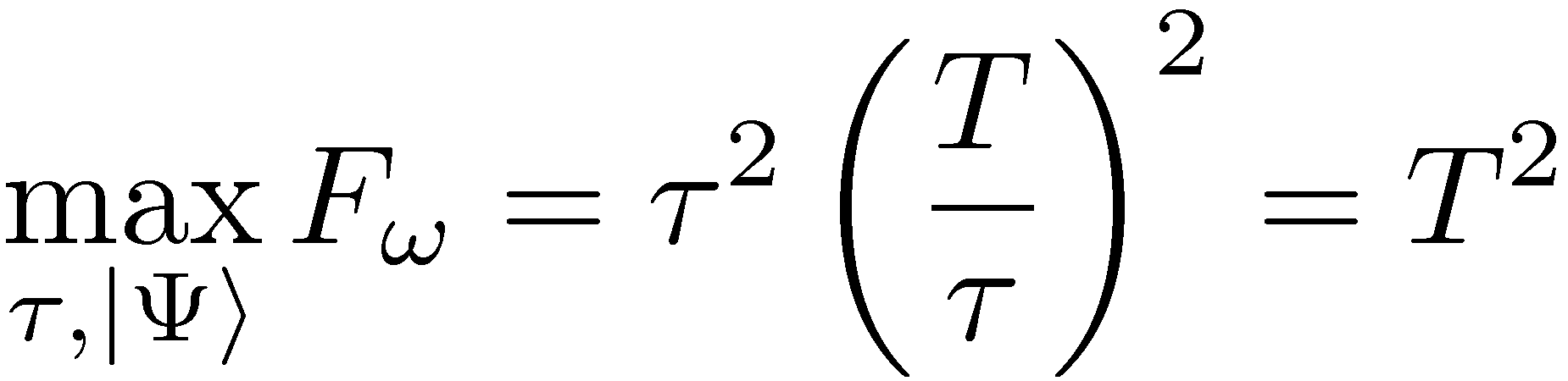 Quadratic quantum gain thanks to a coherent evolution
Just as in the Grover algorithm
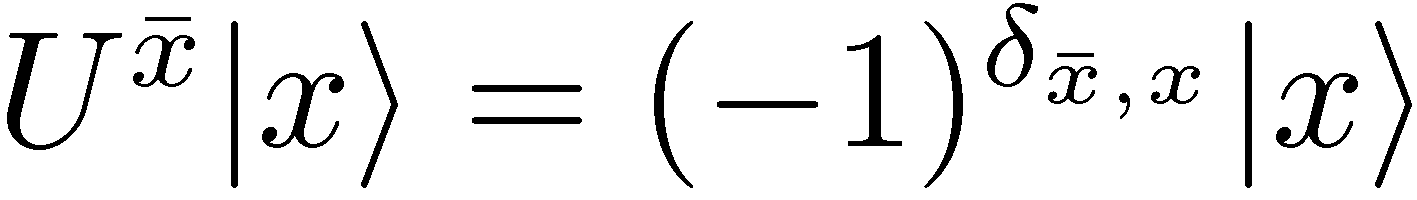 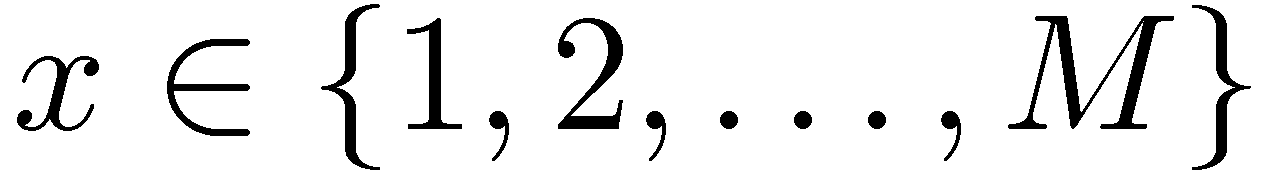 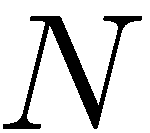 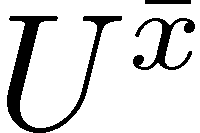 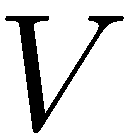 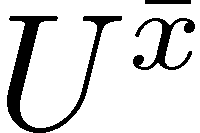 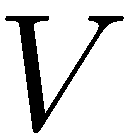 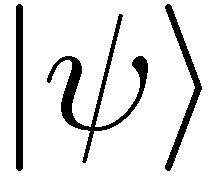 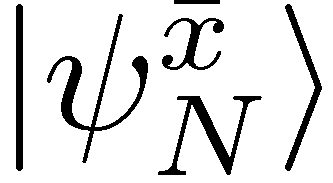 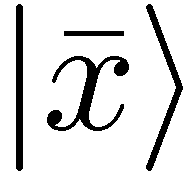 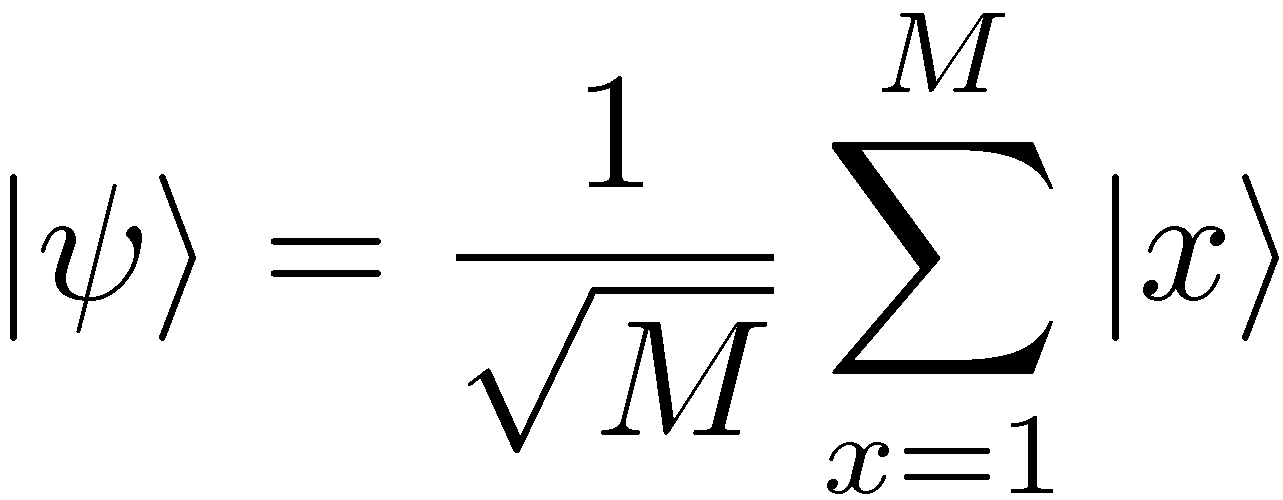 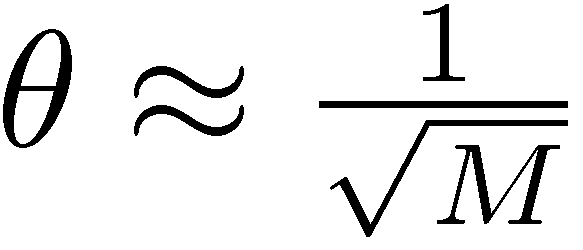 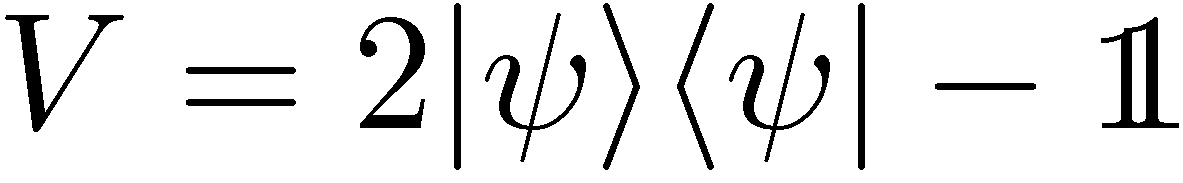 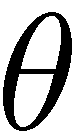 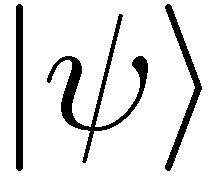 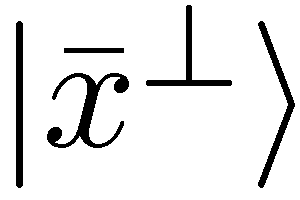 Number of oracle calls to find the distinguished state:
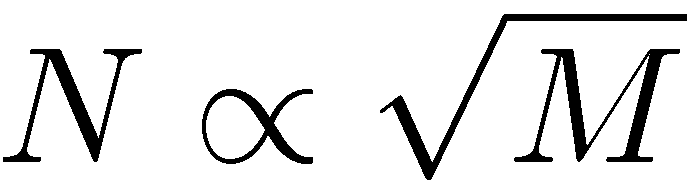 Quadratic enhancement just as in metrology
Continuous version of the Grover algorithm
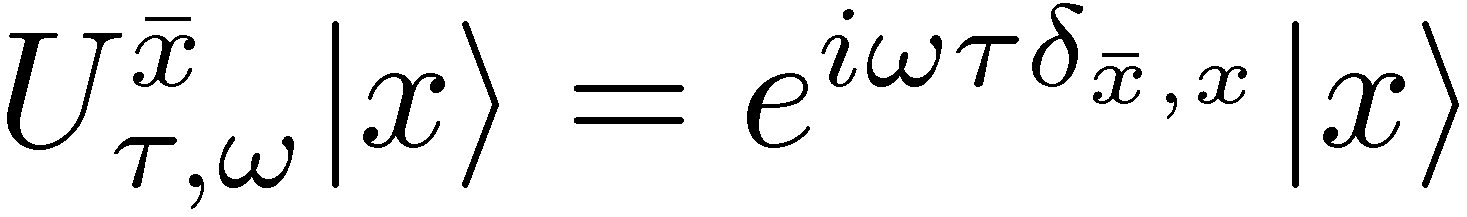 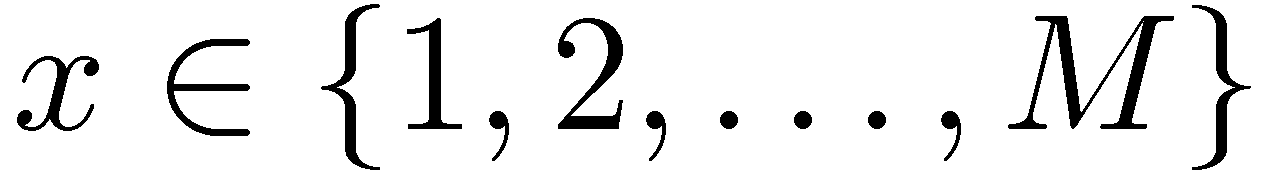 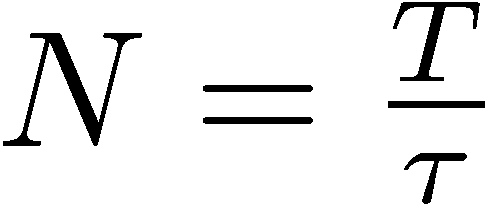 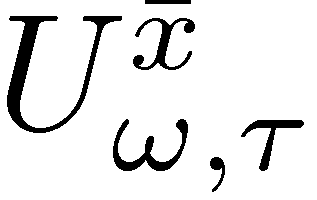 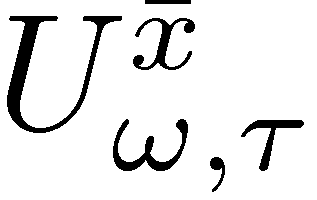 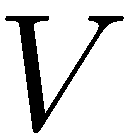 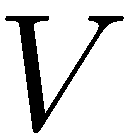 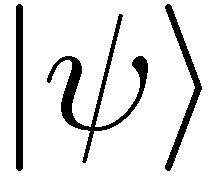 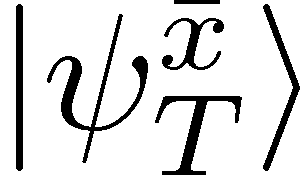 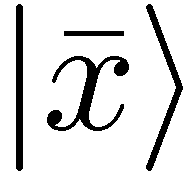 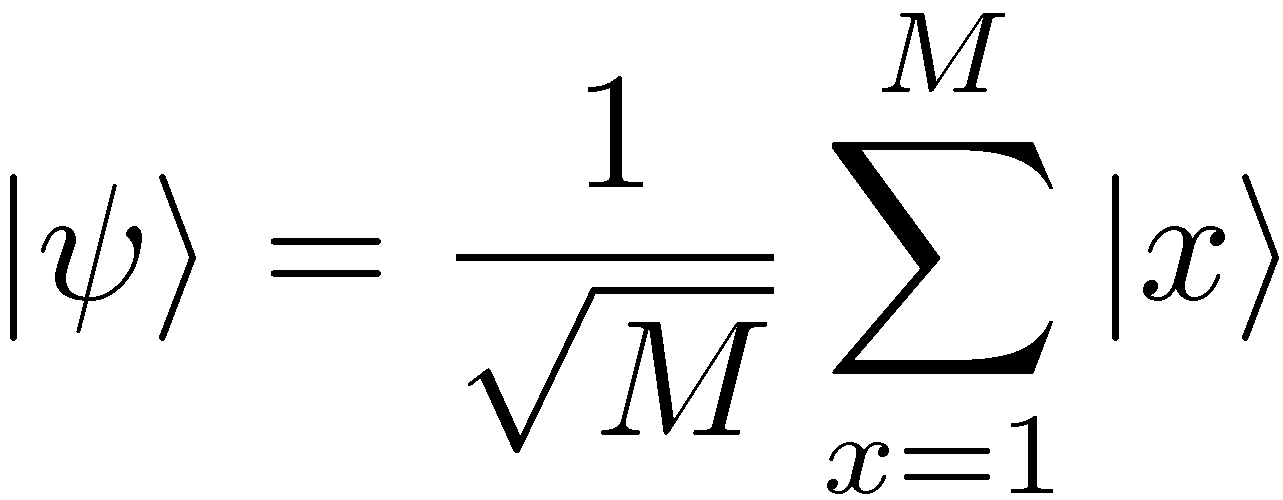 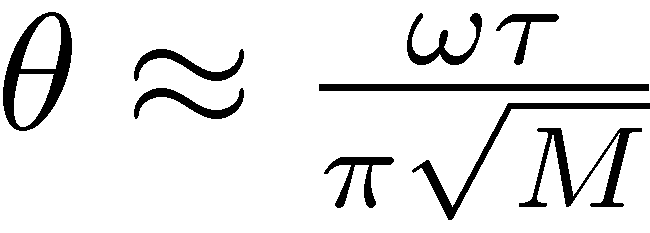 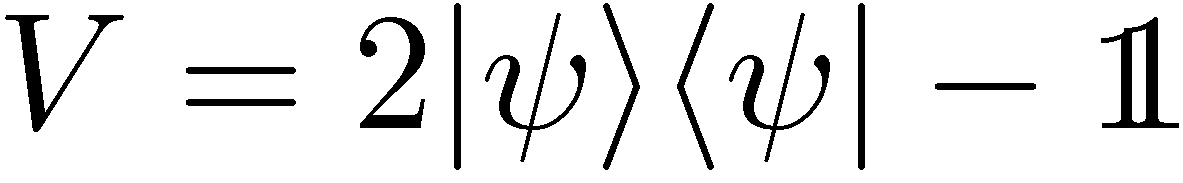 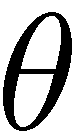 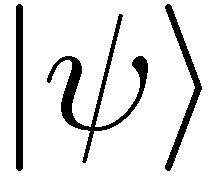 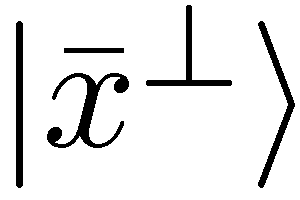 Total interrogation time required
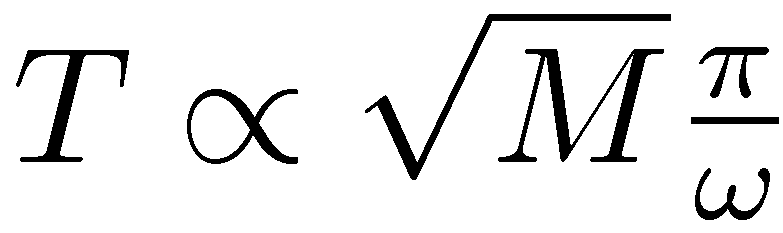 Interrogation time required reduced as in metrology
Grover and Metrologytwo sides of the same coin
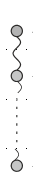 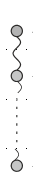 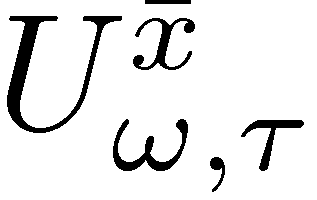 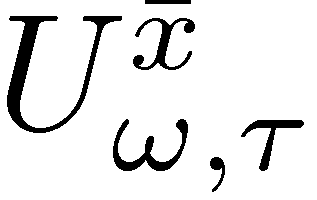 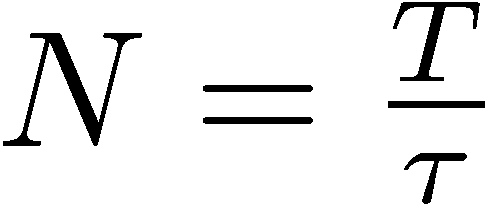 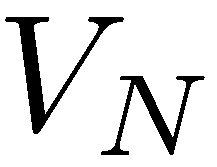 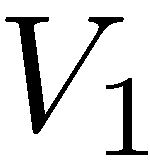 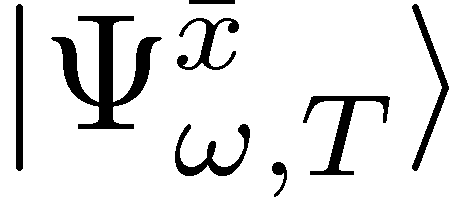 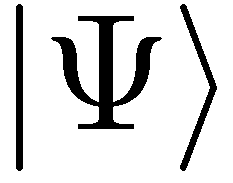 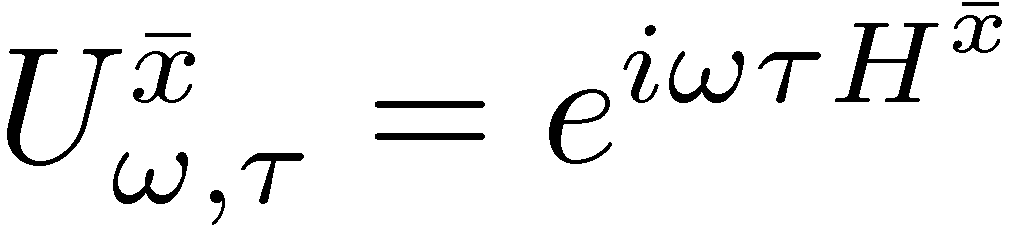 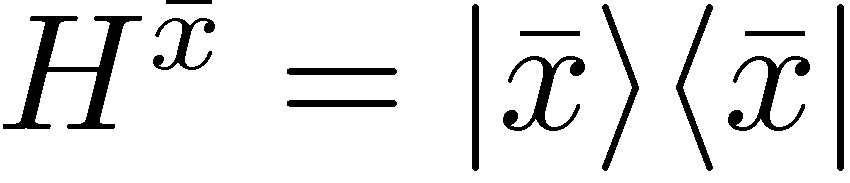 Under total interrogation time T fixed
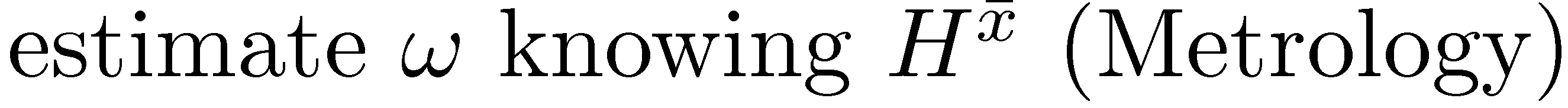 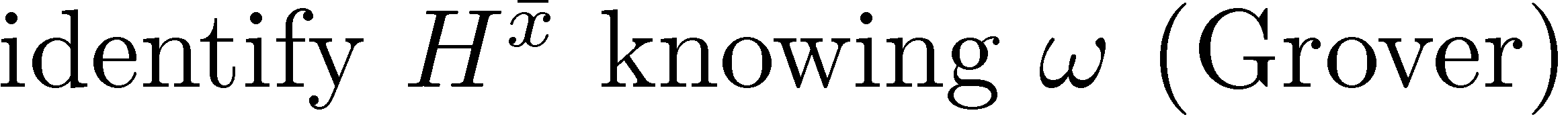 [Speaker Notes: We want the output state to evolve as far as possible from initial state]
Limit on how fast probe states can become distinguishable?
Fix oracle index x
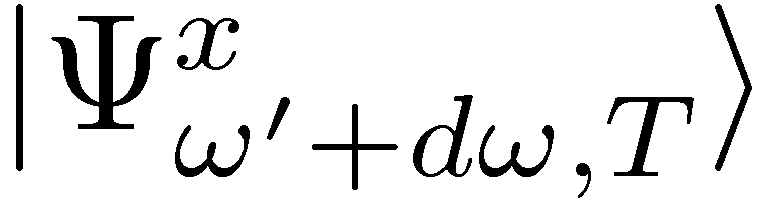 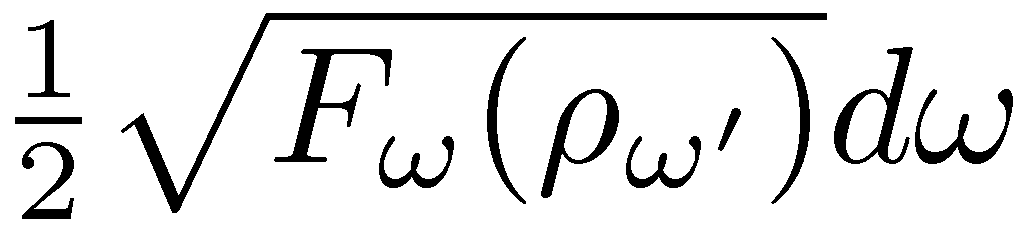 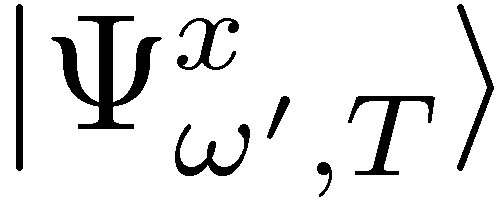 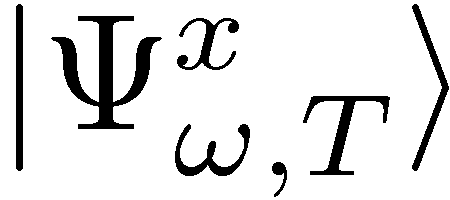 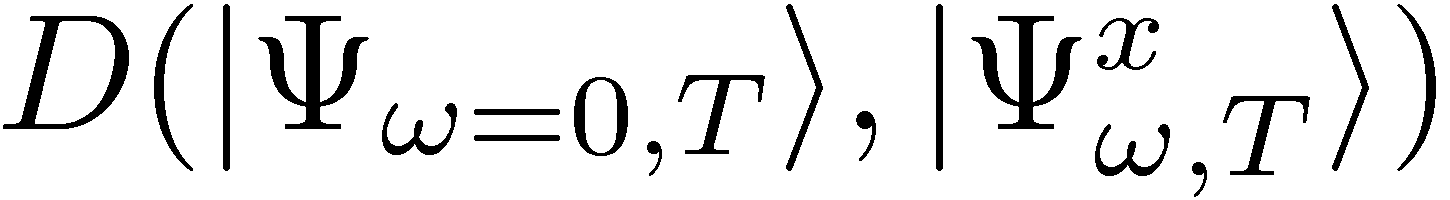 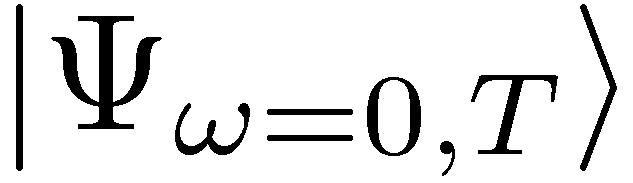 reference state
Bures angular distance:
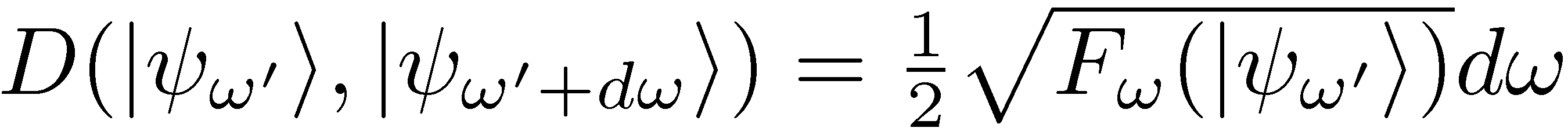 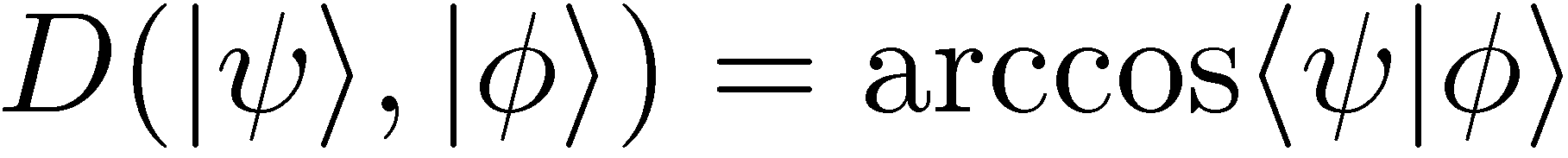 By triangle inequality:
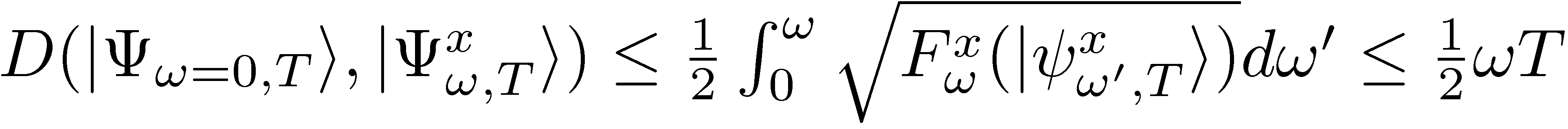 What Grover needs…
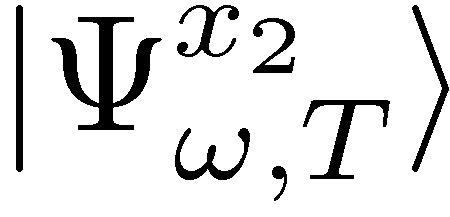 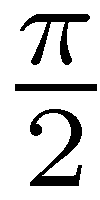 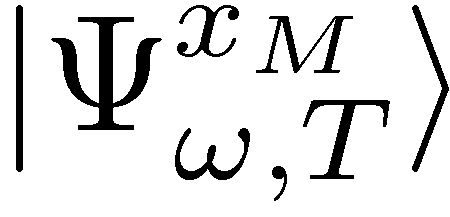 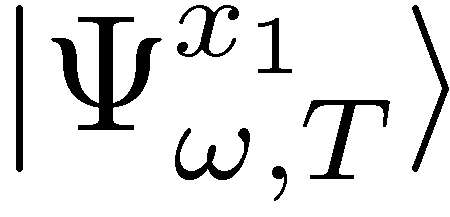 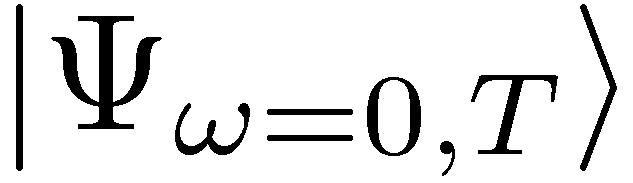 Final states should be distinguishable
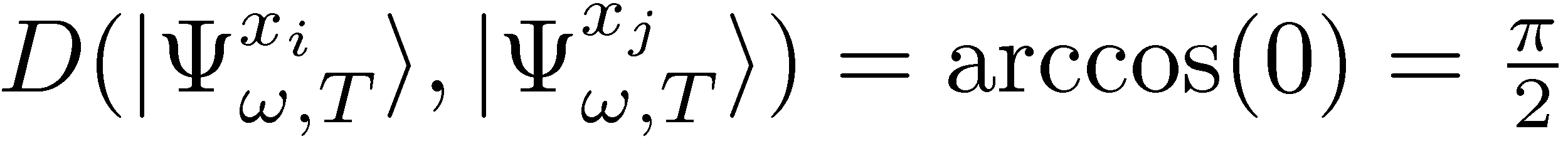 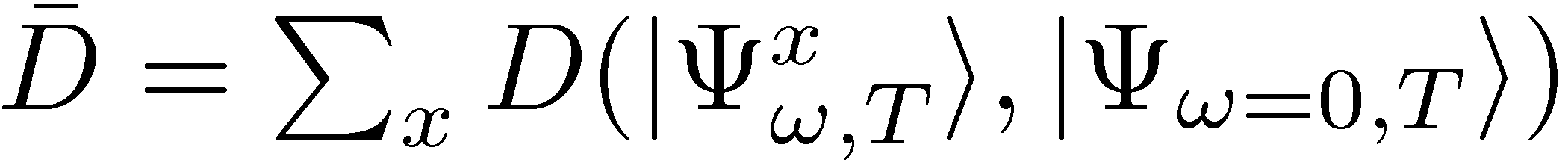 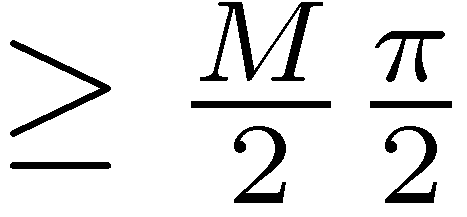 We know that
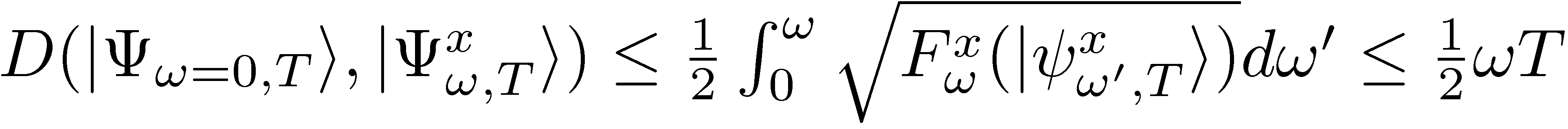 too week
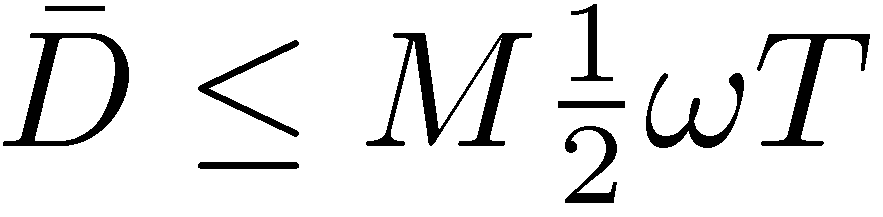 Probe needs to be sensitive to all oracles simultaneously !!!
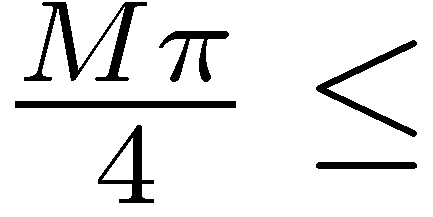 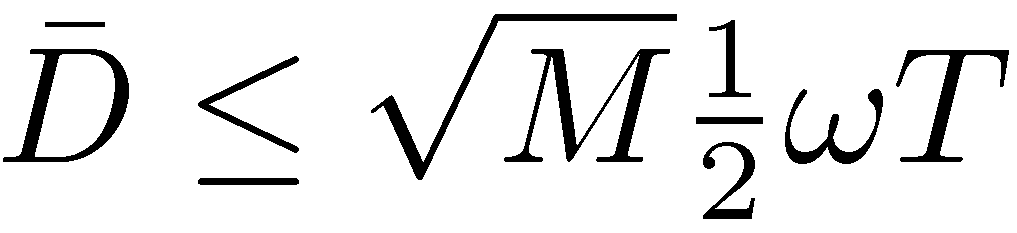 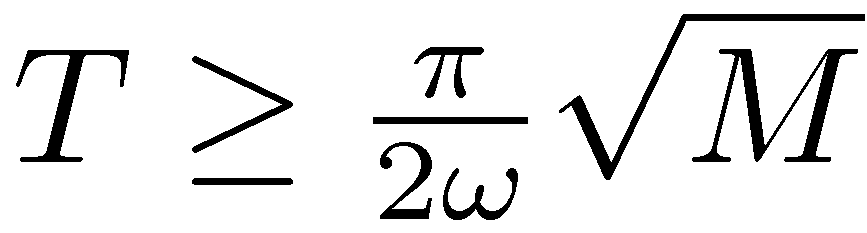 Grover is optimal
Impact of decoherence
Frequency estimation under dephasing noise
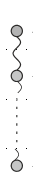 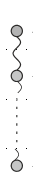 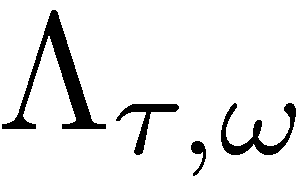 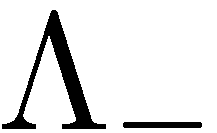 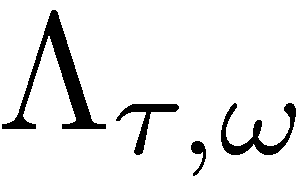 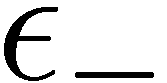 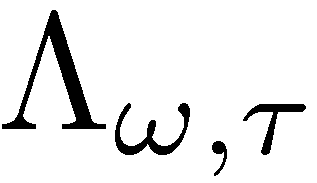 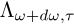 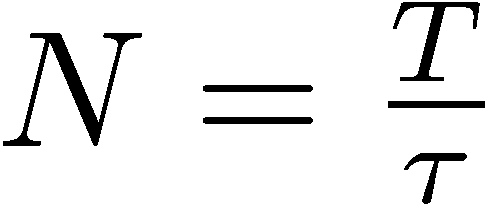 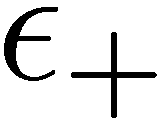 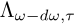 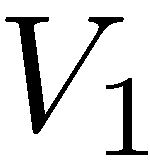 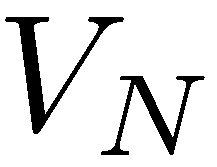 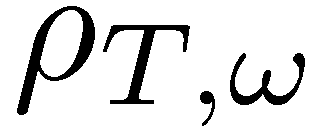 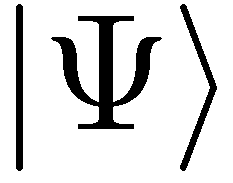 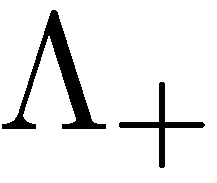 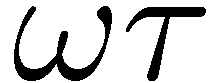 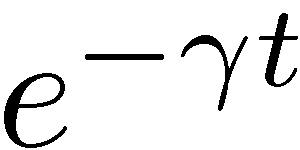 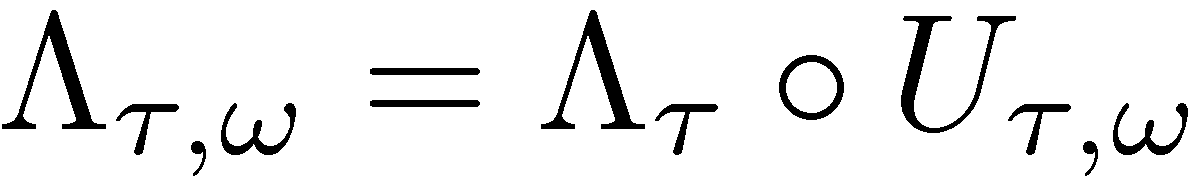 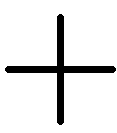 Fundamental bound on Quantum Fisher Information
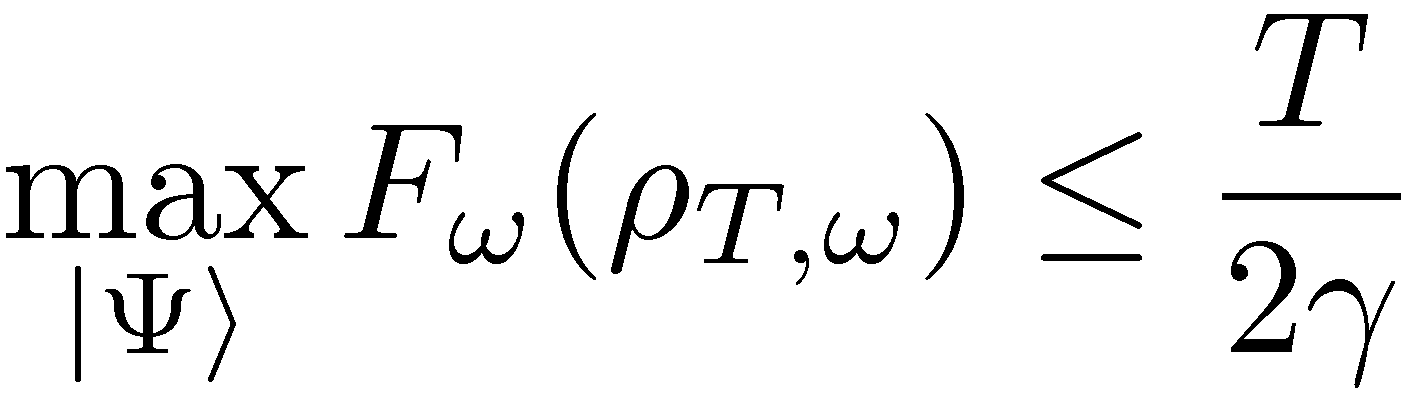 B. M. Escher, R. L. de Matos Filho, L. Davidovich Nature Phys. 7, 406–411 (2011)
RDD, J. Kolodynski, M. Guta, Nature Communications 3, 1063 (2012)
(Valid also for most general adaptive strategy!)
RDD, L. Maccone Phys. Rev. Lett. 113, 250801 (2014)
Proof of the bound
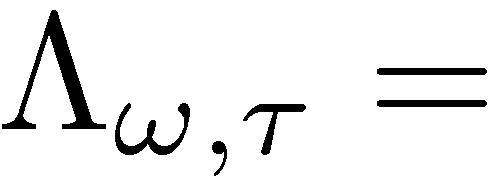 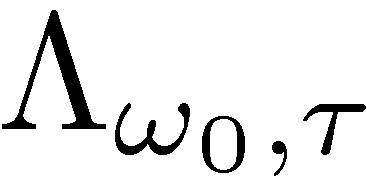 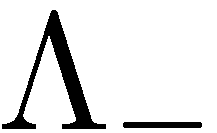 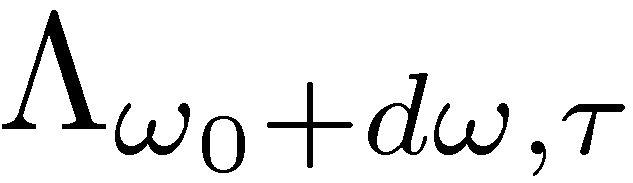 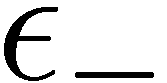 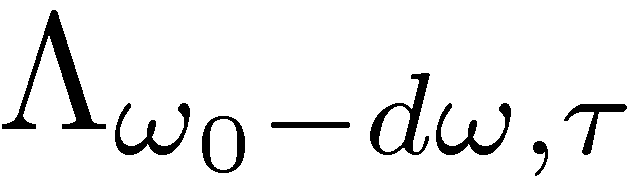 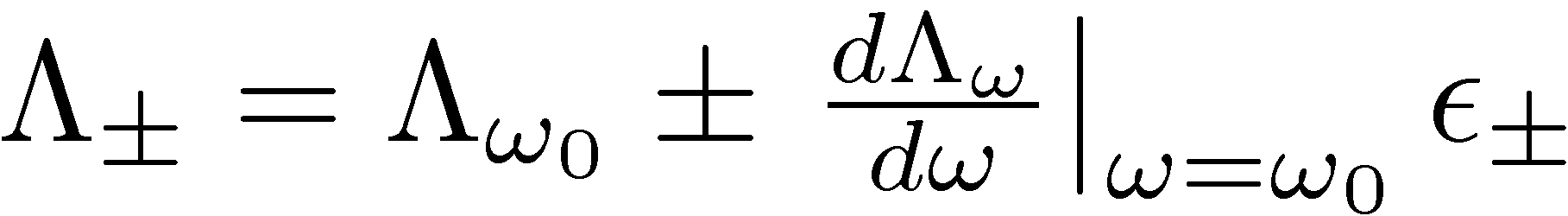 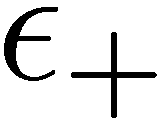 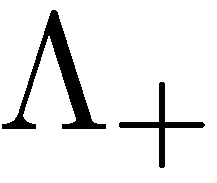 If we can simmulate evolution of the channel (locally) by changing mixing porbabilities…
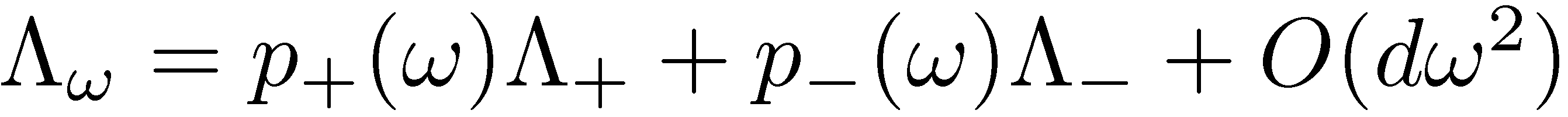 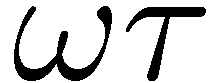 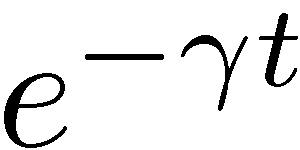 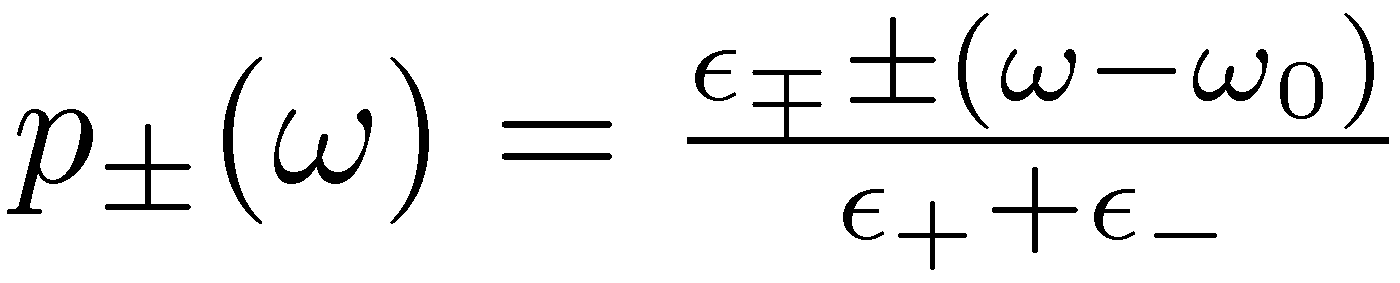 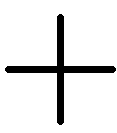 Then by Quantum Fisher Information of nonincreasing under CP maps we have:
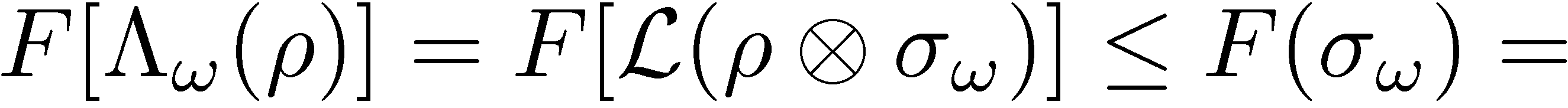 =
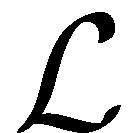 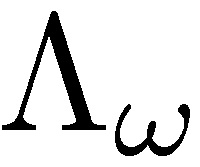 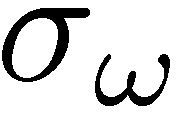 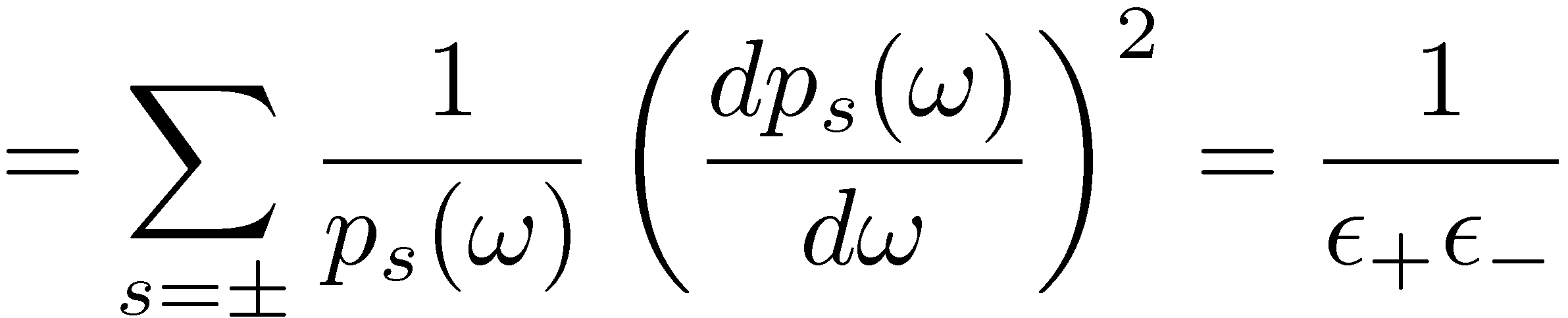 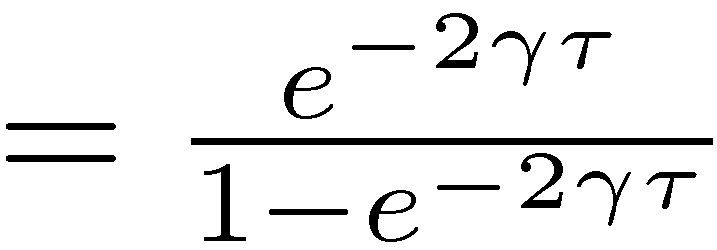 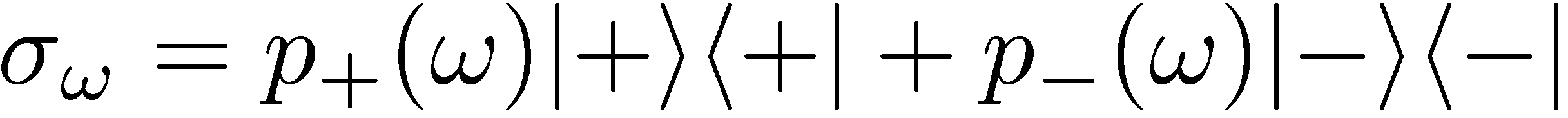 Proof of the bound
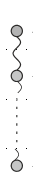 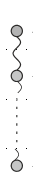 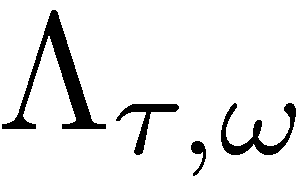 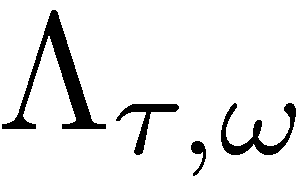 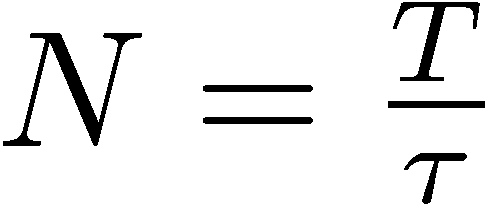 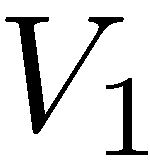 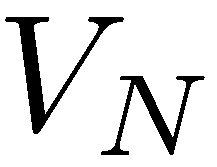 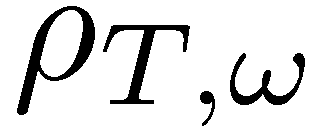 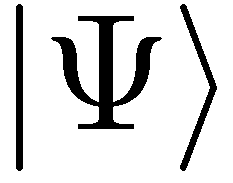 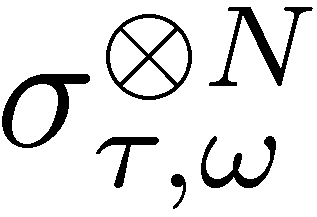 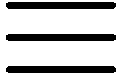 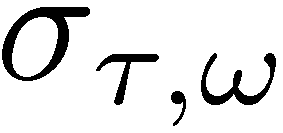 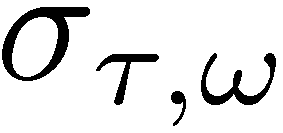 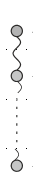 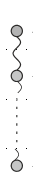 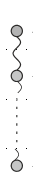 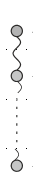 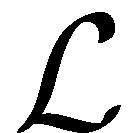 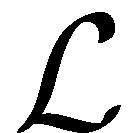 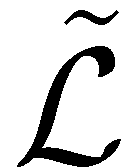 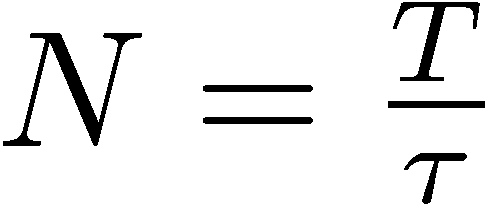 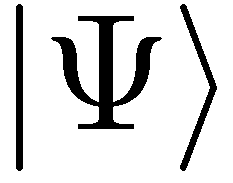 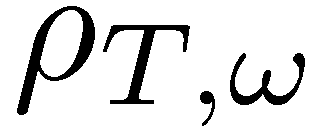 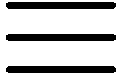 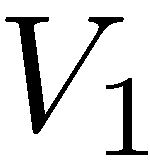 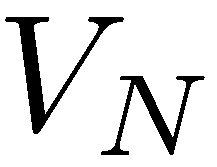 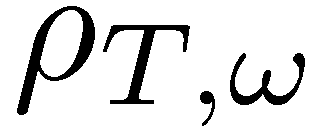 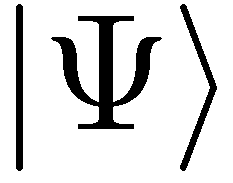 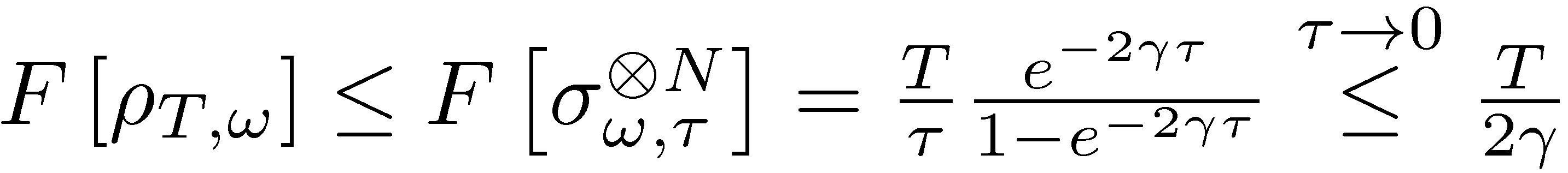 Remark: without entanglement we could get:
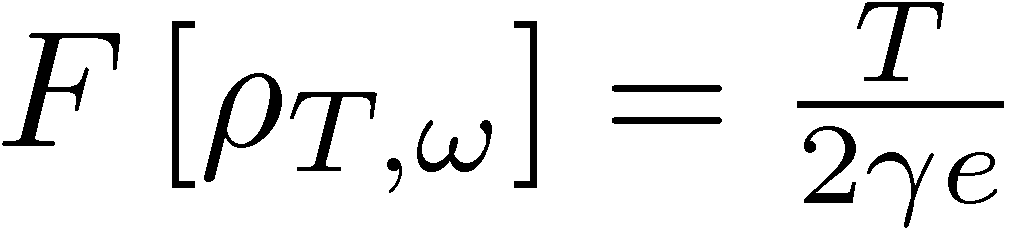 S. Huelga et al. Phys.Rev.Lett. 79, 3865 (1997)
Grover with imperfect oracles
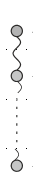 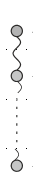 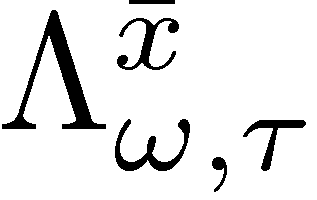 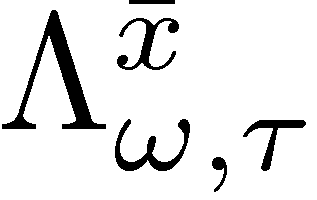 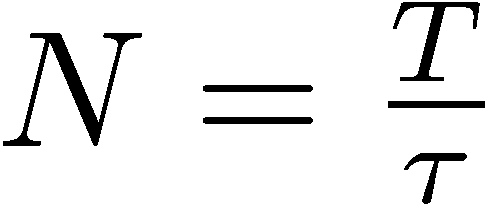 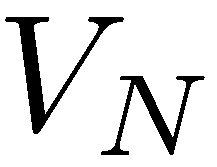 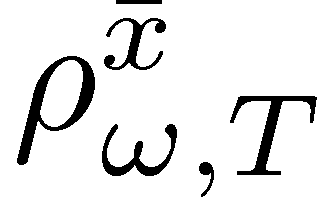 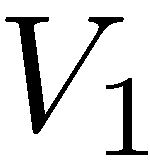 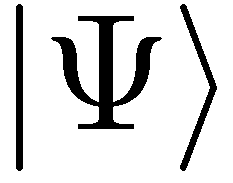 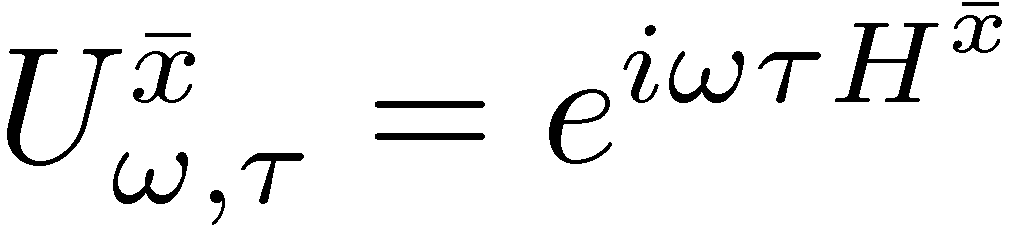 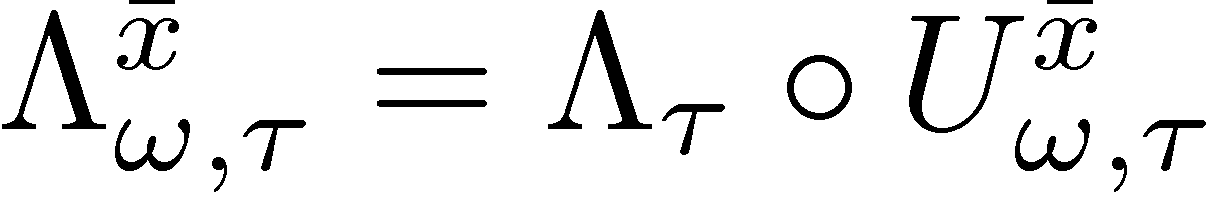 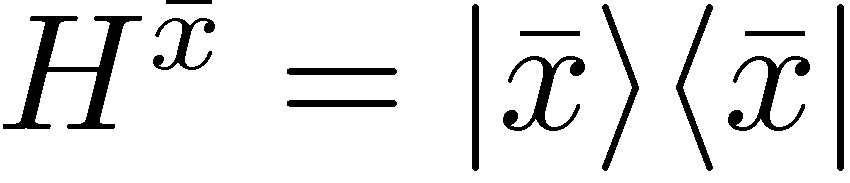 dephasing in M dimensional space – all off-diagonal elements multiplied by
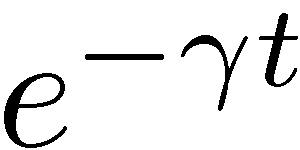 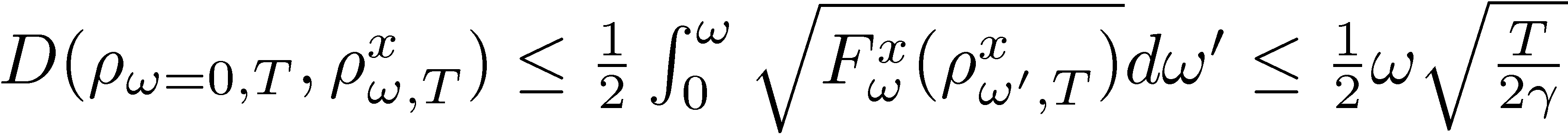 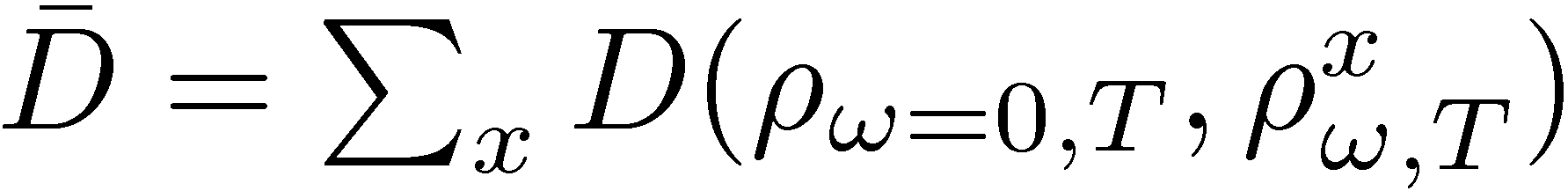 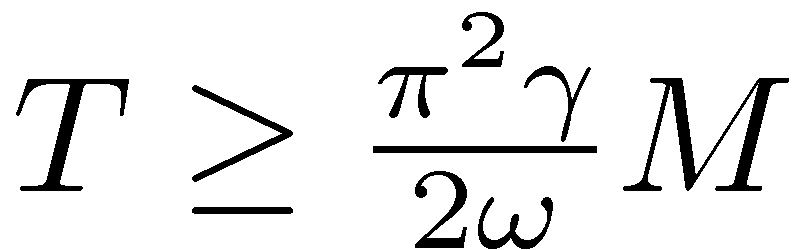 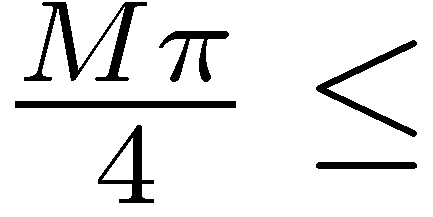 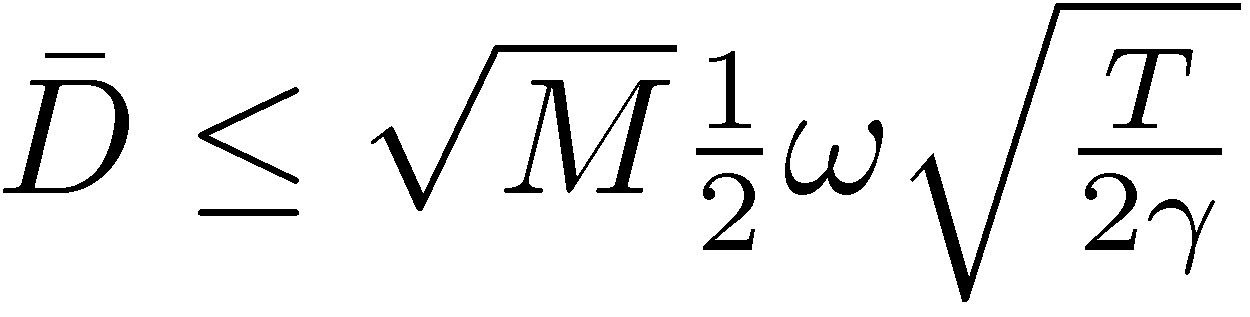 conjecture
Grover quadratic speed-up lost
RDD, M. Markiewicz, Phys. Rev. A 91, 062322 (2015)
[Speaker Notes: We want the output state to evolve as far as possible from initial state]
Summary
Quantum metrological bounds
frequency estimation variance
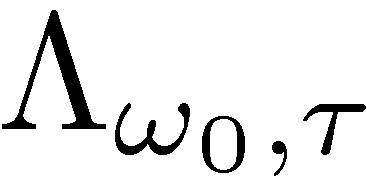 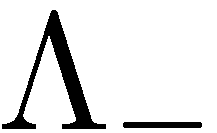 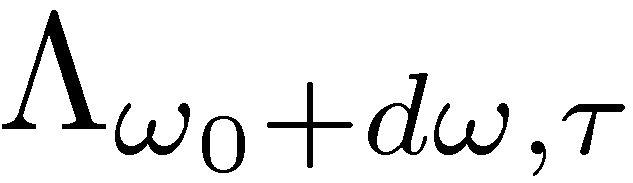 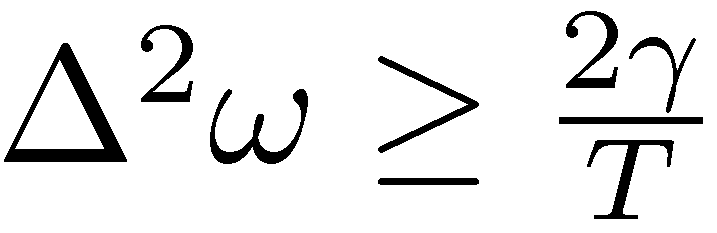 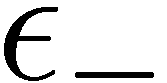 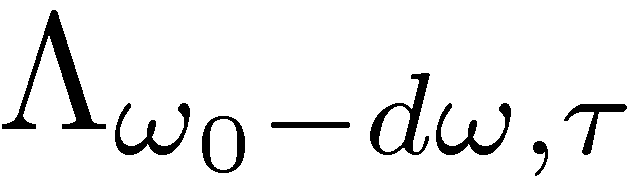 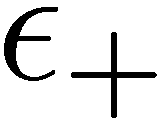 RDD, L. Maccone Phys. Rev. Lett. 113, 250801 (2014) 
RDD, J. Kolodynski, M. Guta, Nature Communications 3, 1063 (2012)
B. M. Escher, R. L. de Matos Filho, L. Davidovich Nature Phys. 7, 406–411 (2011)
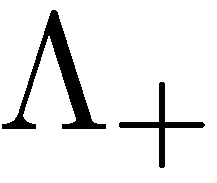 Quantum computing speed-up limits
search time of a database with M elements
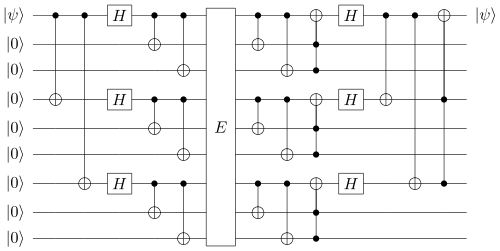 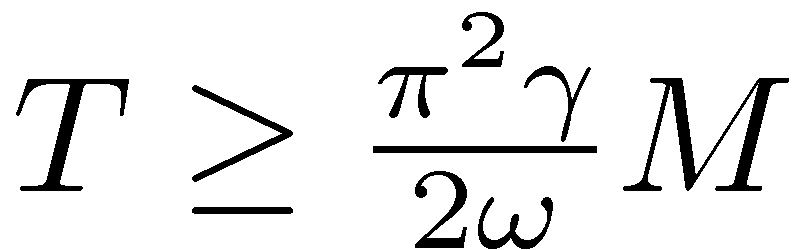 RDD, M. Markiewicz, Phys. Rev. A 91, 062322  (2015)